Рисуем дымковскую роспись
3
4
4
6
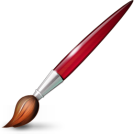 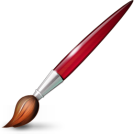 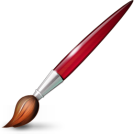 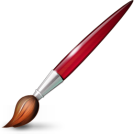